Recyclage libre
Table de saut
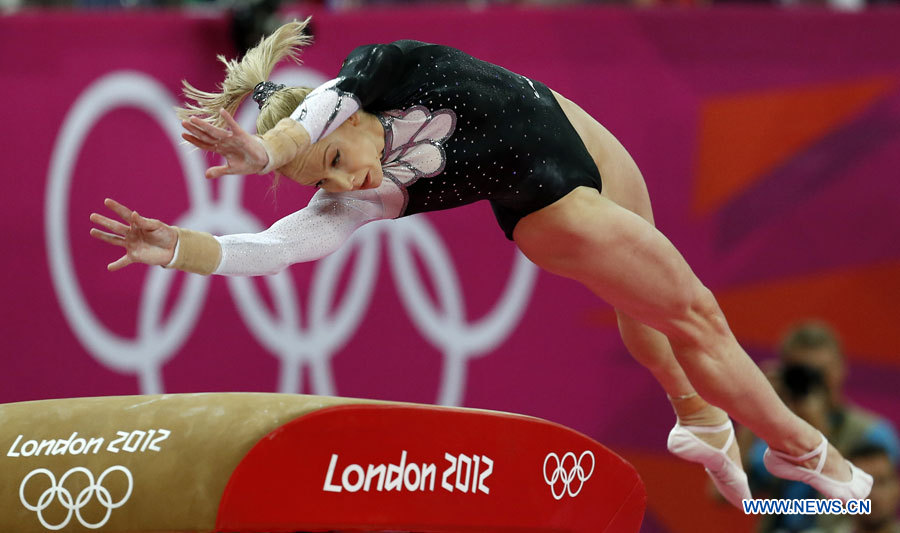 SOUS TITRE SOUS TITRE SOUS TITRE 
SOUS TITRE SOUS TITRE SOUS TITRE 
SOUS TITRE SOUS TITRE
OCTOBRE 2024
Généralités
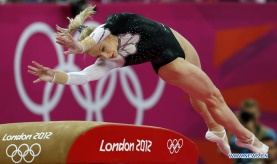 Jury D :
Donne au jury E le numéro et la valeur du saut exécuté s’il est différent du saut annoncé.
Jury E :
Chaque juge note le saut exécuté et donne sa note.
La note du 1er saut doit être calculée avant que la gymnaste exécute son 2ème saut.
Si la gymnaste obtient « 0 » au 1er saut, le Jury D doit en avertir l’entraîneur.
Généralités
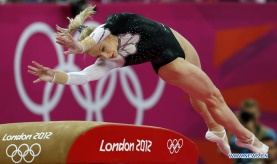 Numéro du saut 
Saut différent du saut annoncé : sans pénalité
Tremplin
Pour les benjamines, un double tremplin ou un trampo-tremp est autorisé. 

Pour les minimes exécutant un tsukahara ou une lune salto avant, un double tremplin ou un trampo-tremp est autorisé avec une pénalité de 1 pt/note finale.
Généralités
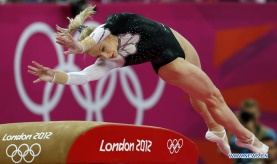 Echauffement
L’échauffement à l’agrès est de 50 secondes ou au minimum 2 sauts.

Seul le Scratch est autorisé. Tout autre repère est interdit. 
Le jury D ne laisse pas sauter la gymnaste et appelle le responsable du jury.
Si utilisation incorrecte de la magnésie  : pénalité de 0,50/note finale
Pour les  sauts par rondade, la gymnaste est tenue d’utiliser correctement le « collier de sécurité ». Sans collier de sécurité, le saut est nul.

Un tapis pour les mains peut-être utilisé pour les sauts en Yurchenko seulement. Si un tapis est utilisé pour les sauts sans rondade  au sol, une déduction de 0.50 pour tapis supplémentaire sera appliquée.
Utilisation incorrecte de la magnésie et/ou endommager les agrès* 0,5/la note finale
Généralités
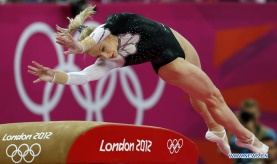 Course d’élan
3 courses d’élan sont autorisées pour 2 sauts exécutés.

Est considérée comme une « course à vide » une accélération de la course. Il n’y a pas de « course à vide » quand il y a 1 ou 2 pas
Course d’élan sans effectuer un saut : sans pénalité (Agt FSCF)
Course d’élan sans effectuer un saut et touche du tremplin : saut nul

La distance de course est de 25 mètres maximum. 
Plus de 25 mètres de course : - 0,50/note finale
Sauts nuls     Jury D
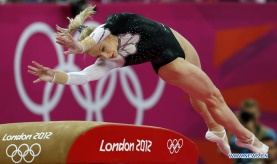 Chute sur ou contre l’agrès pendant une partie du saut.
Déductions spécifiques
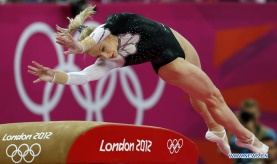 Tous les sauts doivent être exécutés avec impulsion des 2 mains sur la table de saut.
Appui (impulsion) d’une seule main : - 2,00 pts/note finale
Finale par agrès
Quand un des 2 sauts reçoit la note « 0,00 » pt.
Note finale = Note du saut exécuté divisé par 2
Valorisation de la Note D Aménagement FSCF
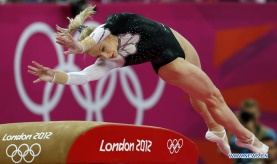 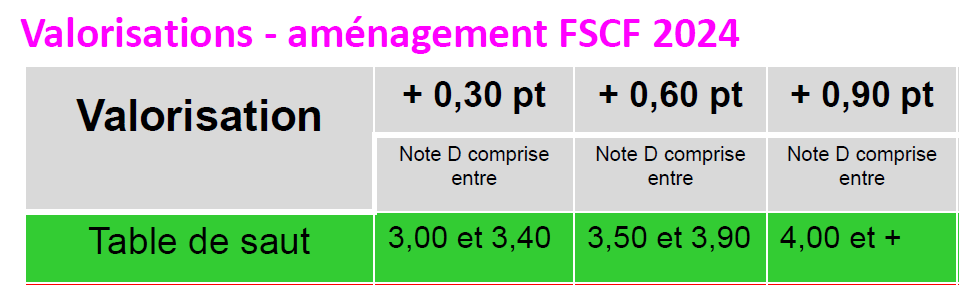 Groupes de sauts
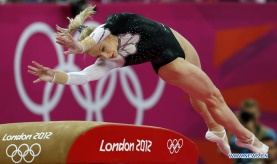 Groupe 2 : Sauts par renversement avant + salto
Groupe 1 : Sauts sans salto
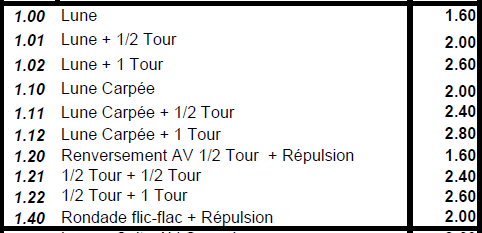 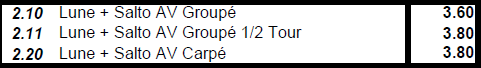 Groupe 3 : Tsukahara
Groupe 4 : Yurchenko
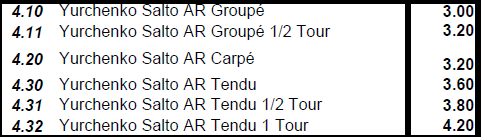 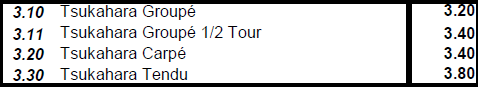 Pénalités
Des déductions, pour pieds non en extension doivent être appliquées
seulement une fois pour tout le saut.

Des déductions pour jambes fléchies et écartées doivent être appliquées à chaque phases du saut.
Modifications Pénalités 1er envol
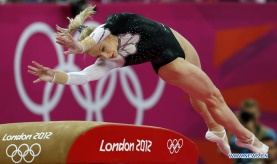 Nouveau code FIG : fusion de 2 pénalités
Ancien code FIG
Modifications Pénalités 1er envol
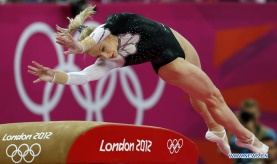 Faute d’alignement du corps
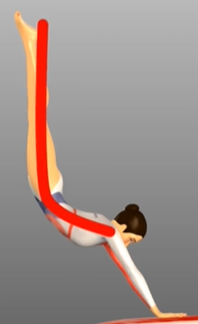 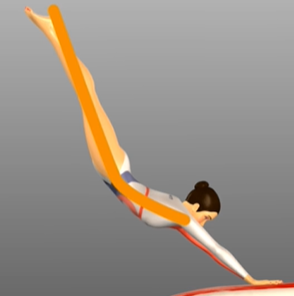 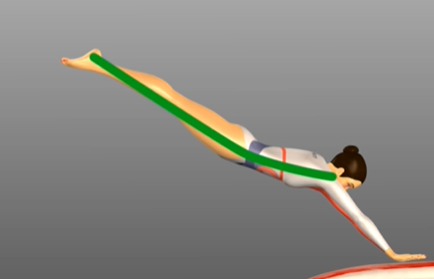 Bonne position
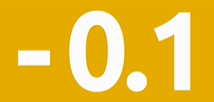 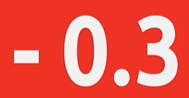 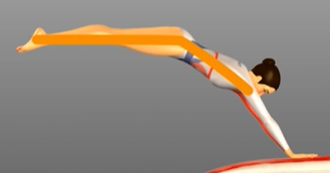 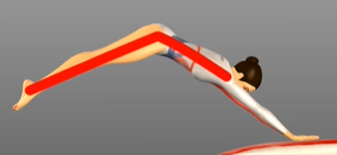 Modifications Pénalités 1er envol
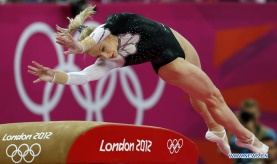 Nouveau code FIG : ajout d’une ligne
Pénalités 1er envol
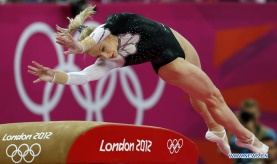 Manque de rotation dans le 1er envol
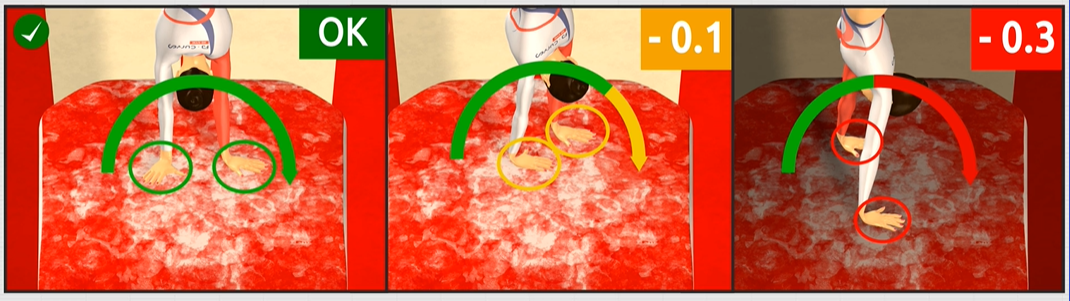 Groupe 1
avec ½ tour
<=45°
<=90°
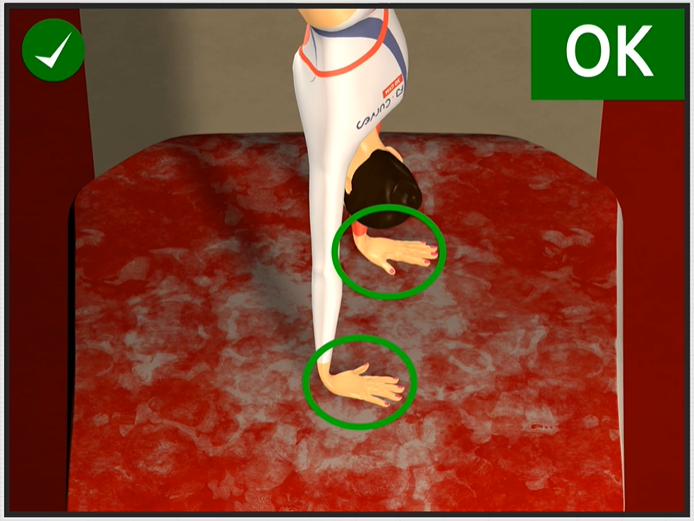 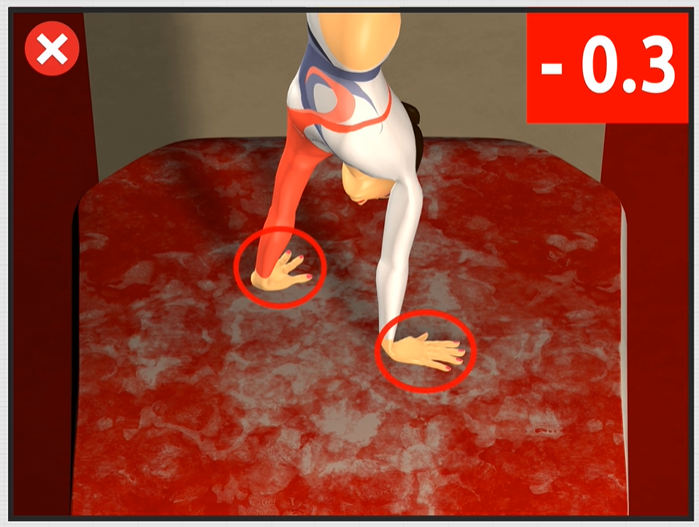 Groupe 3
<=45°
Modifications Pénalités Impulsion
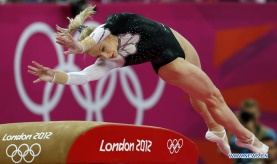 Nouveau code FIG : modification de valeurs des pénalités/fusion de 2 pénalités
Ancien code FIG
Tsukahara : Pas de pénalités pour appuis décalés alternatifs des mains
Pénalités Impulsion
Angles des épaules/Bras fléchis
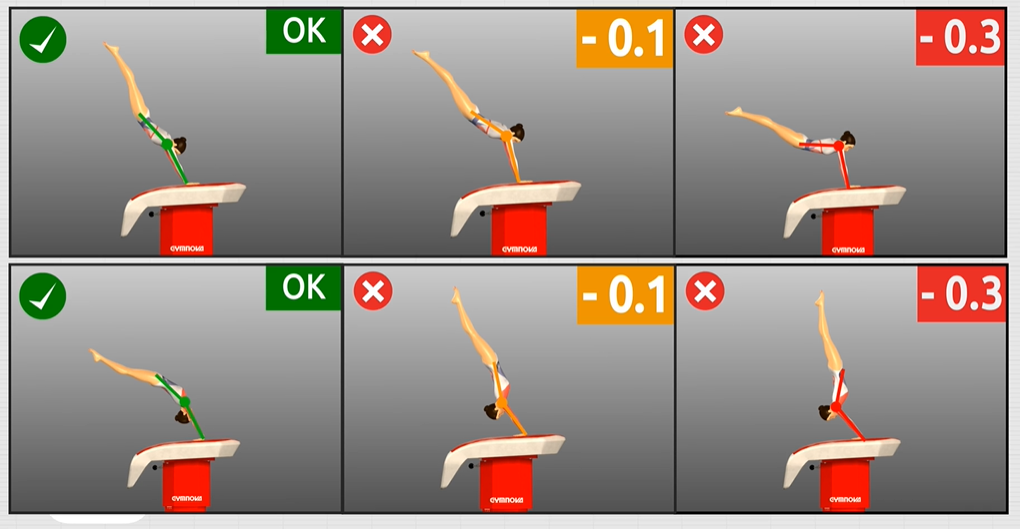 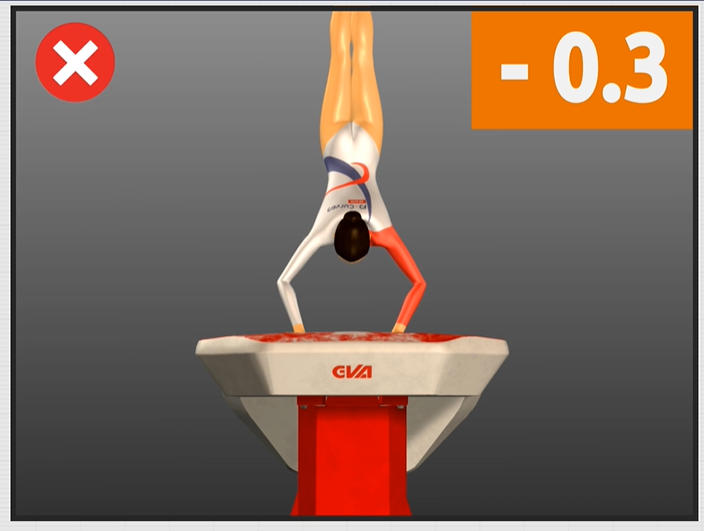 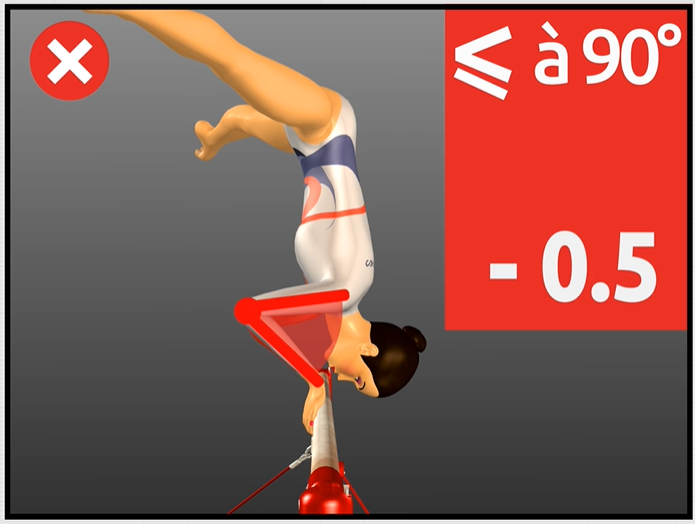 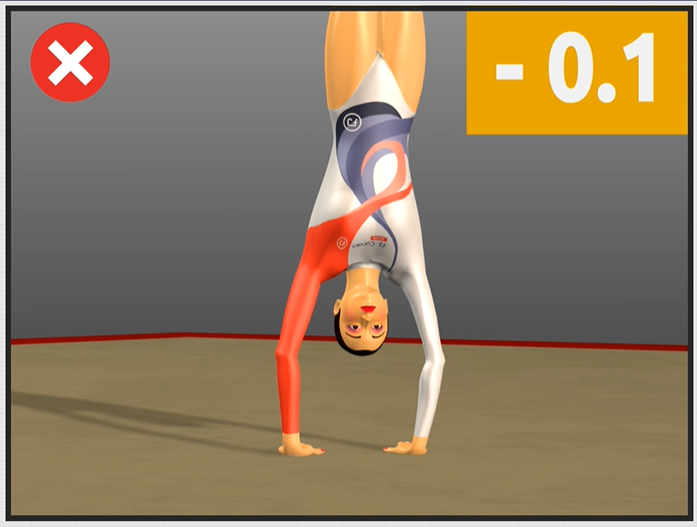 Modifications Pénalités 2ème envol
Nouveau code FIG : suppression d’une pénalité
Pénalités 2ème envol
Déviation par rapport à l’axe
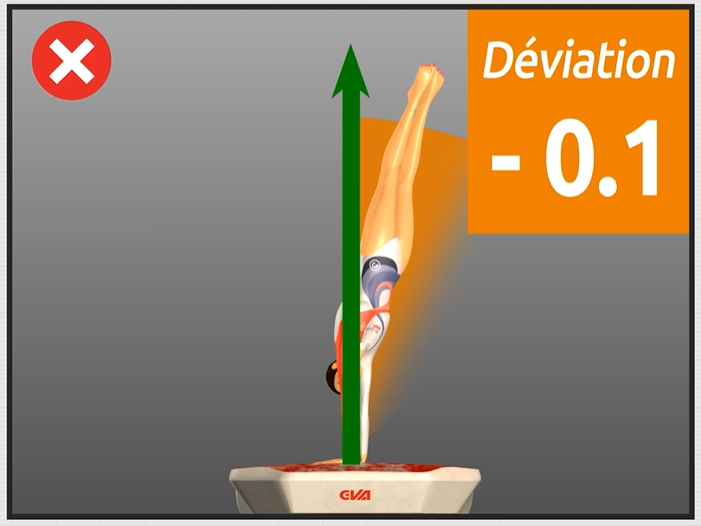 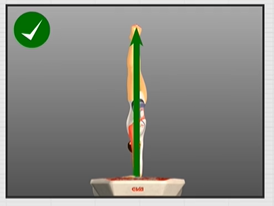 Pénalités 2ème envol
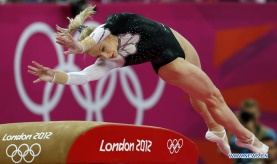 Courbette excessive dans le 2ème envol
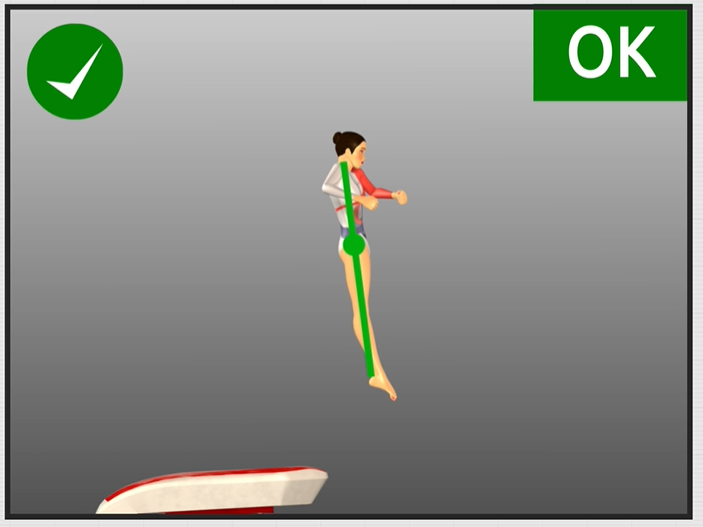 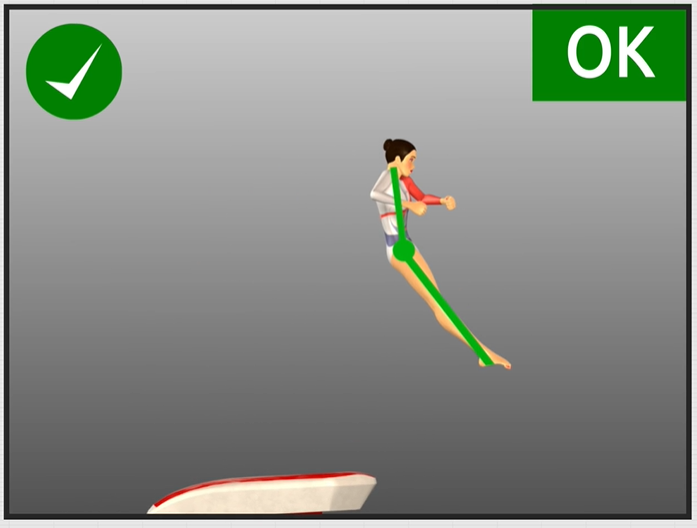 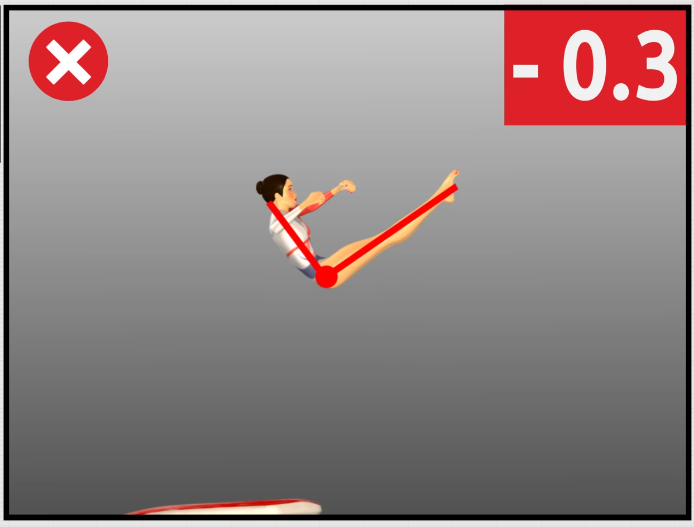 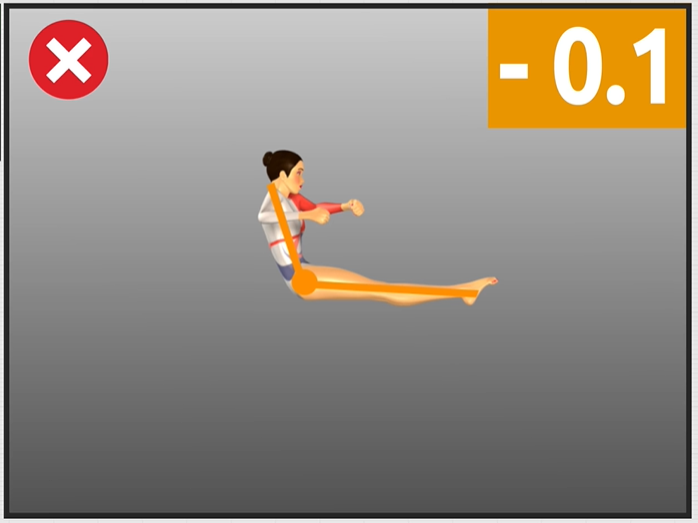 Pénalités 2ème envol
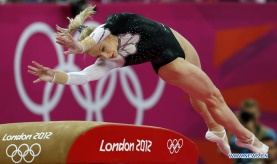 Manque de précision dans la position carpée ou groupée
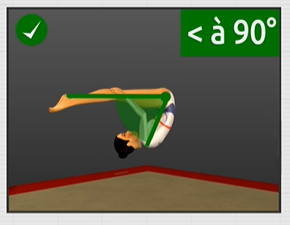 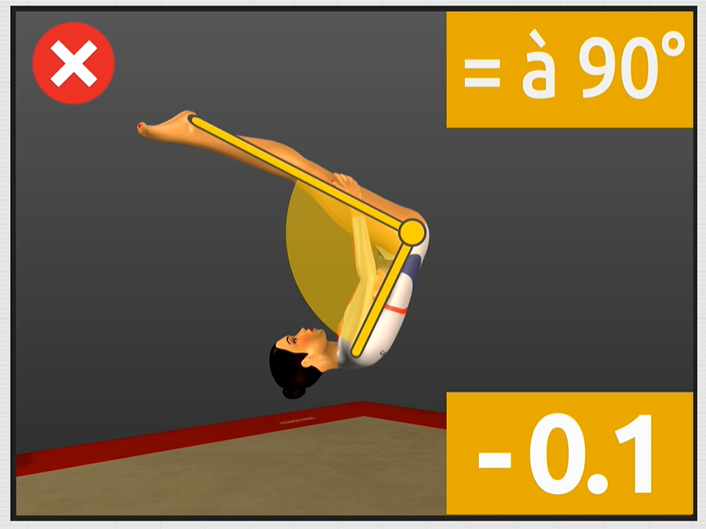 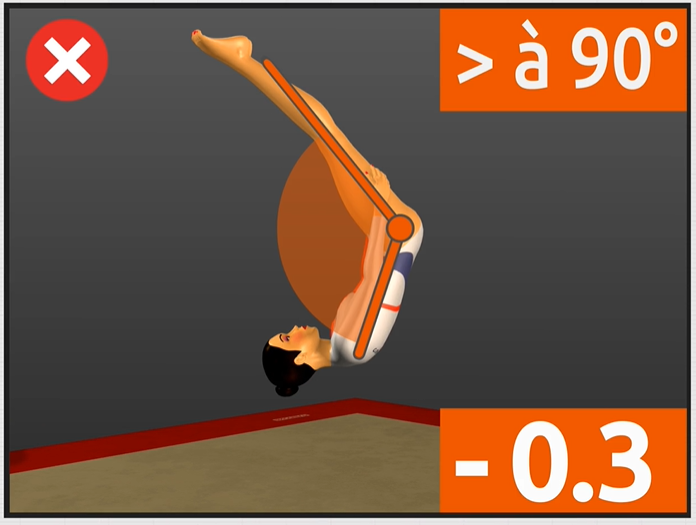 Moins de 90° pour l’angle des hanches
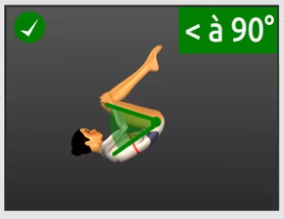 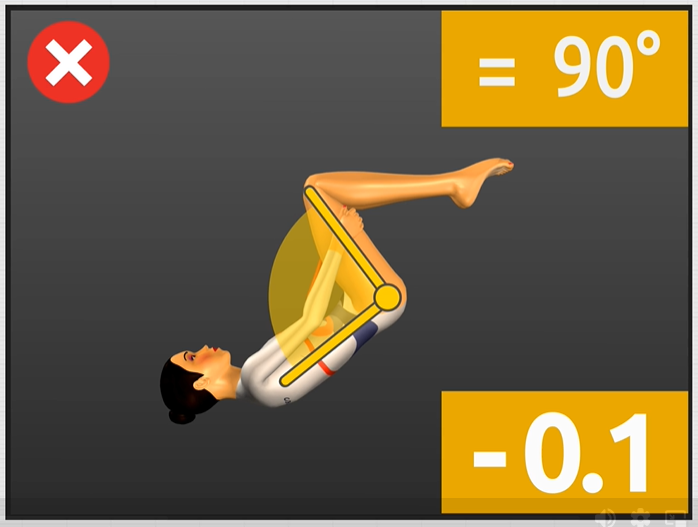 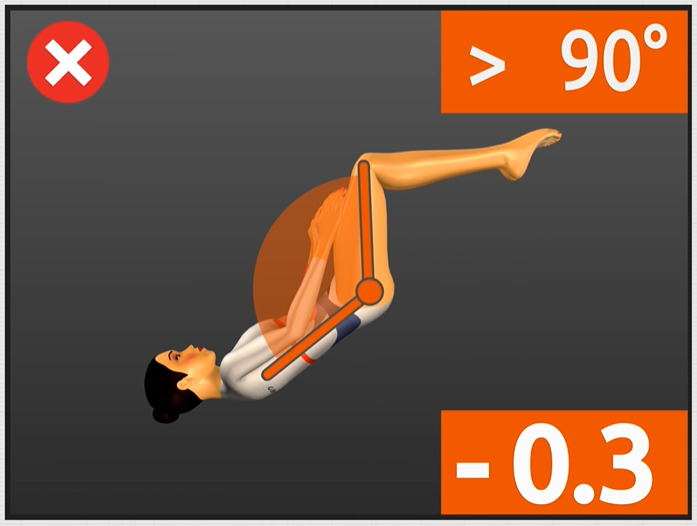 Moins de 90° pour l’angle des hanches et genoux
Max 0,30 les deux erreurs : hanches et genoux.
Pénalités 2ème envol
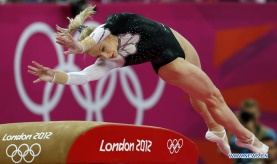 Alignement du corps dans les salti tendus
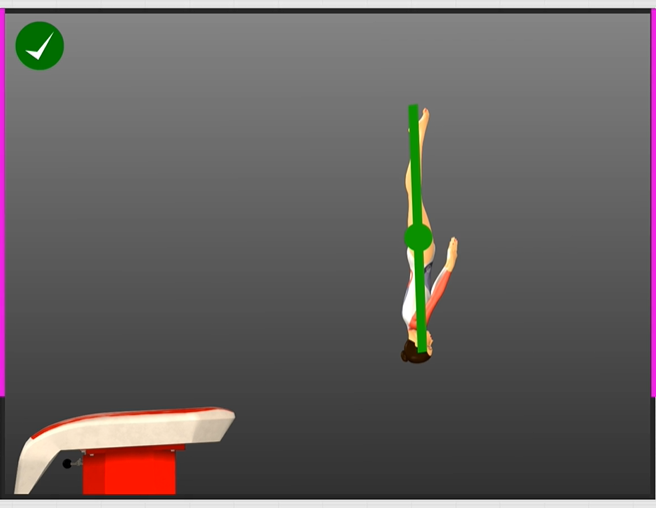 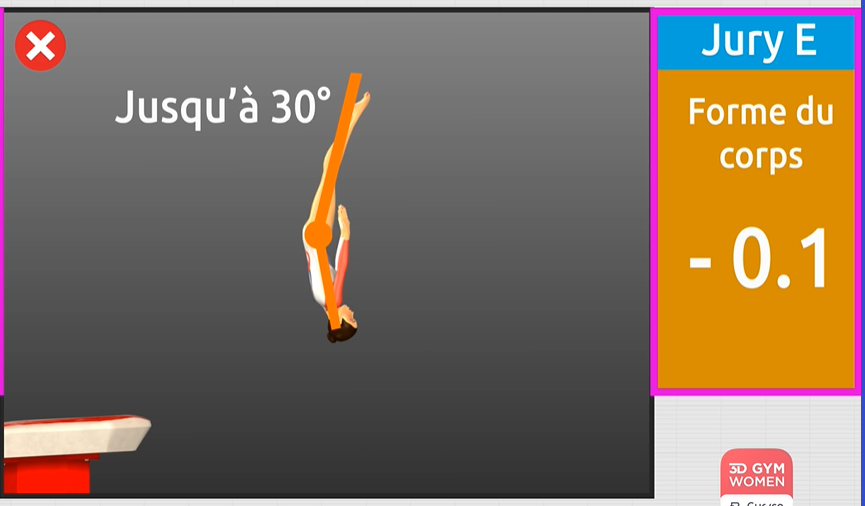 Fermeture > 30° = carpé
Toutes les parties du corps doivent être alignées. La position corps tendu doit être maintenue pendant la majorité du salto.
Reconnaissance de la position carpée
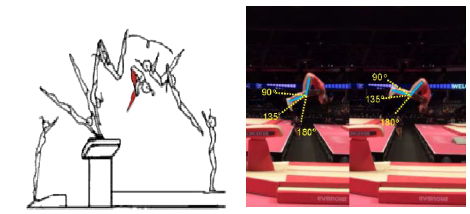 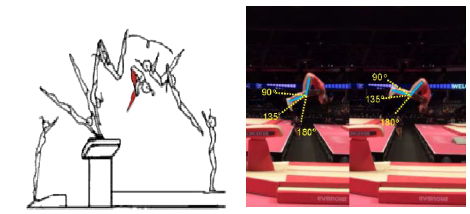 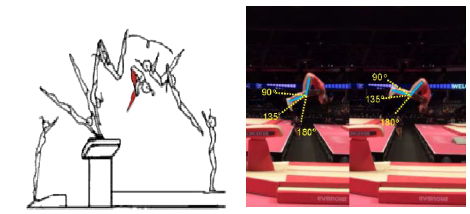 Angle de genou > 135° : salto carpé.
Angle de genou < 135° : salto groupé.
et
et
Déduction pour Jambes fléchies : 0,10/0,30
Déduction pour Précision dans la position groupé : 0,30/0,10
Reconnaissance de la position tendue
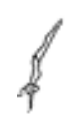 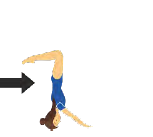 Fermeture des hanches  > 30° salto carpé
Hanches ouvertes : salto tendu
et
et
Déduction pour Précision dans la position carpé : 0,30/0,10
Déduction pour Jambes fléchies : 0,10/0,30/0,50
Pénalités 2ème envol
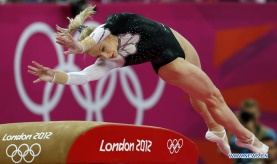 Manque de maintien de la position tendue
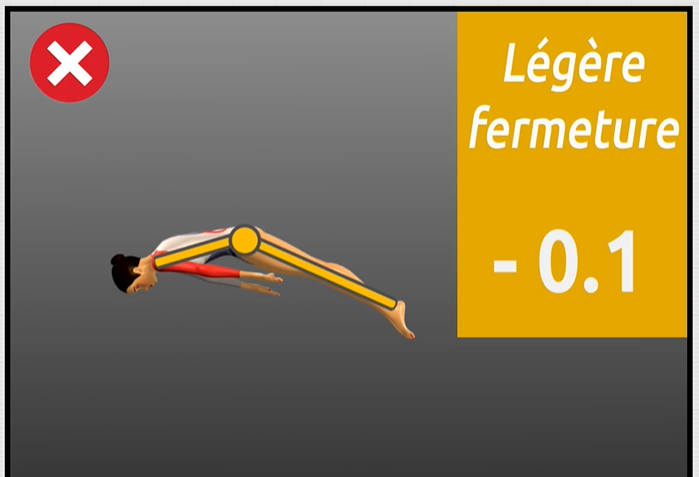 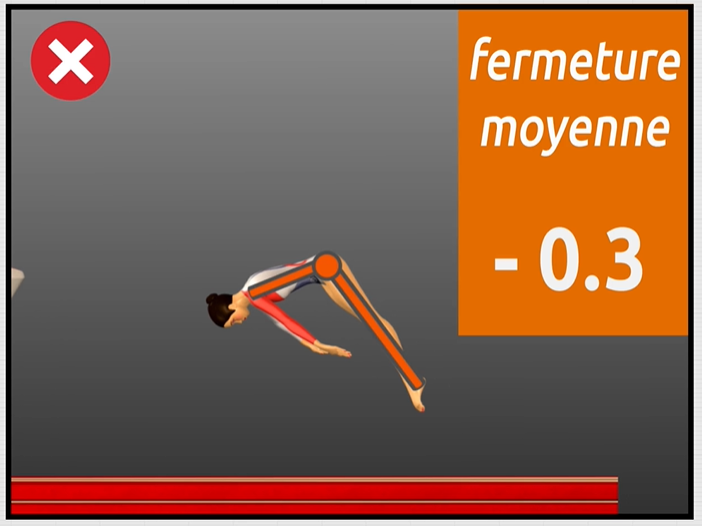 Pénalités : 2ème envol
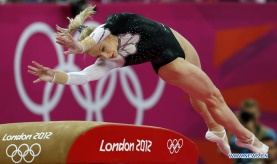 Manque de hauteur
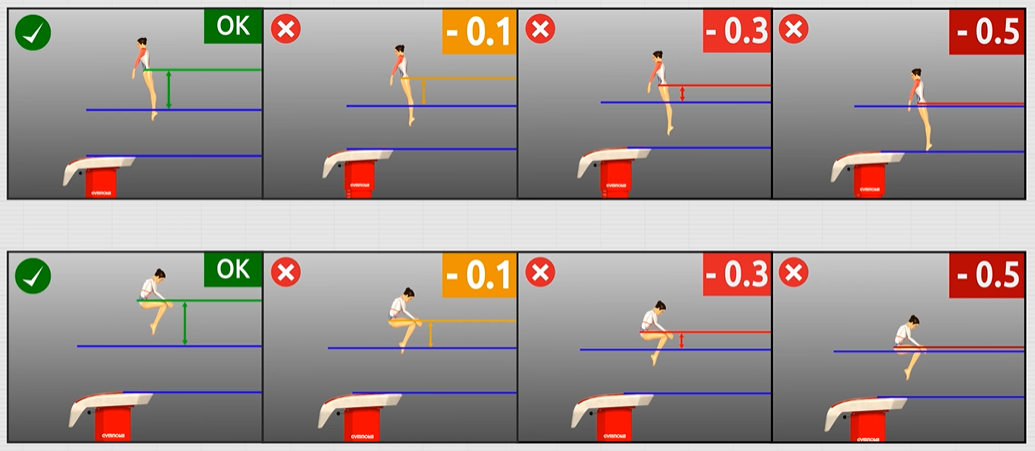 Pénalités de réception
Déduction maximum pour fautes de réception <=0,80 si pas de chute
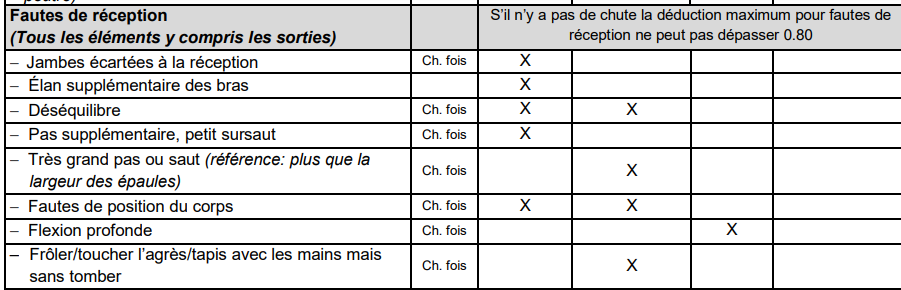 Pénalités de réception
Faute de position du corps
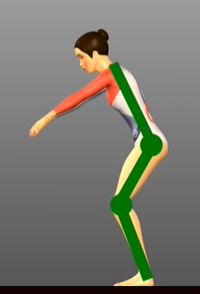 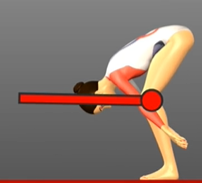 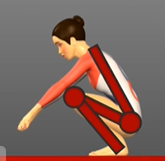 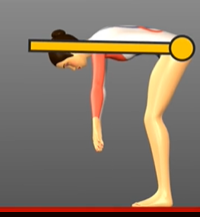 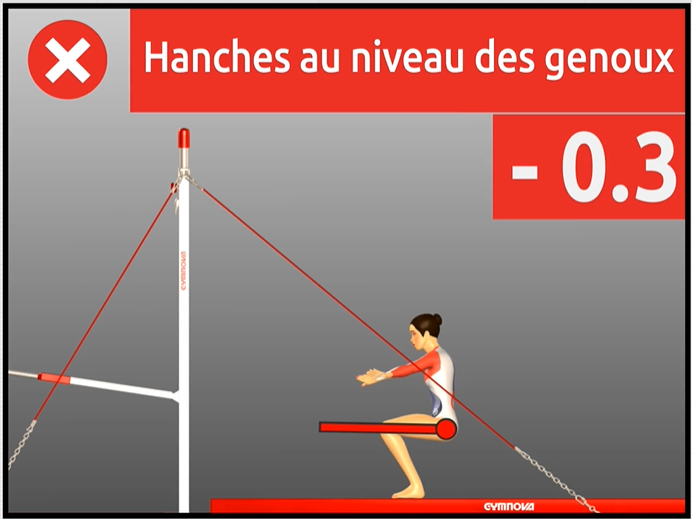 Bonne position
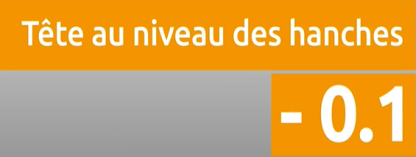 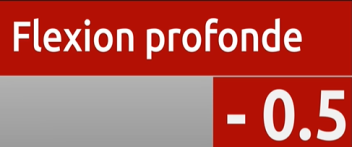 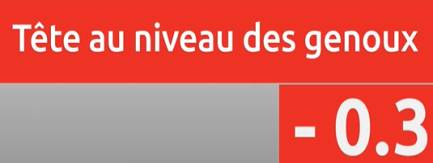 Reconnaissance des sauts
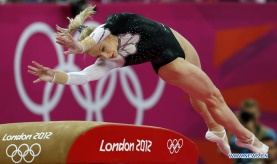 Sauts avec rotation longitudinale :
Les rotations doivent être terminées au degré près sinon on accorde une valeur de saut inférieure pour sous rotation :
½ tour -1 tour devient ½-½
Exception : ½ tour - ½ tour
S’il manque plus ¼ de rotation, le saut est nul
Sauts avec salto
« Tsukahara » sans salto devient renversement avant avec ½ tour et répulsion (1.20) s’il n’y a aucun mouvement des épaules en rotation longitudinale.

« Yurchenko » sans salto devient rondade flip et répulsion (1.60) s’il n’y a aucun mouvement des épaules en rotation longitudinale.
Sous-rotation et sur-rotation
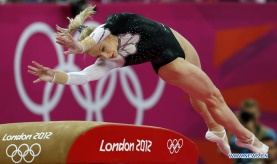 Sous-rotation dans les sauts avec rotation longitudinale :
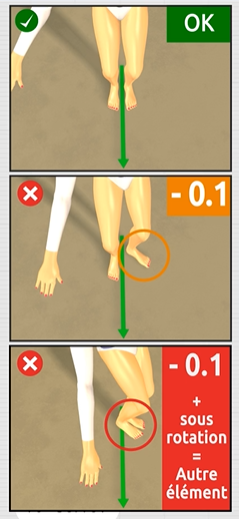 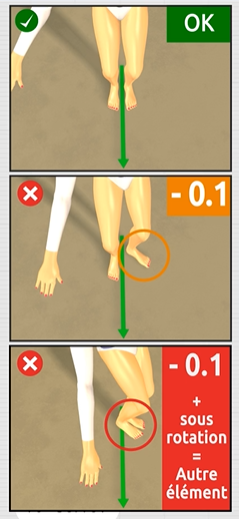 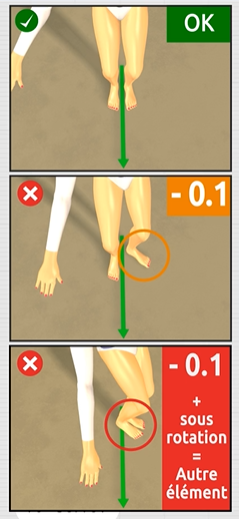 Le placement du pied avant est décisif pour accorder la valeur de difficulté.
Sur-rotation dans les sauts avec rotation longitudinale :
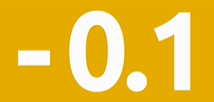 Il faut appliquer la déduction pour précision.
Pénalités /note finale par jury D
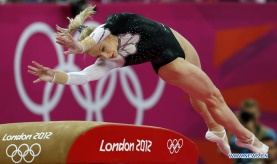 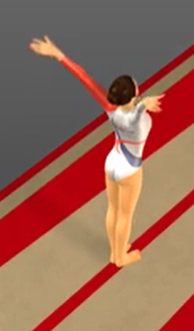 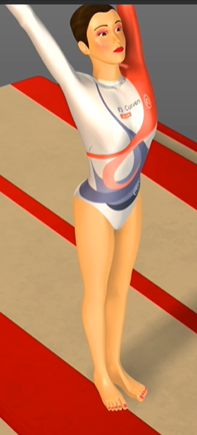 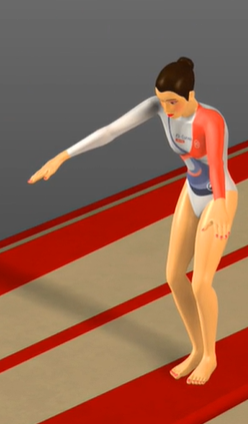 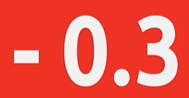 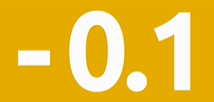 Pas de pénalités
Réception hors du couloir avec 1 pied/main (ou 1 partie)
Réception hors du couloir avec 2 pieds/mains (ou 1 partie) ou 1 partie du corps
et
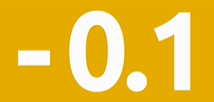 /E pour Déviation par rapport à l’axe